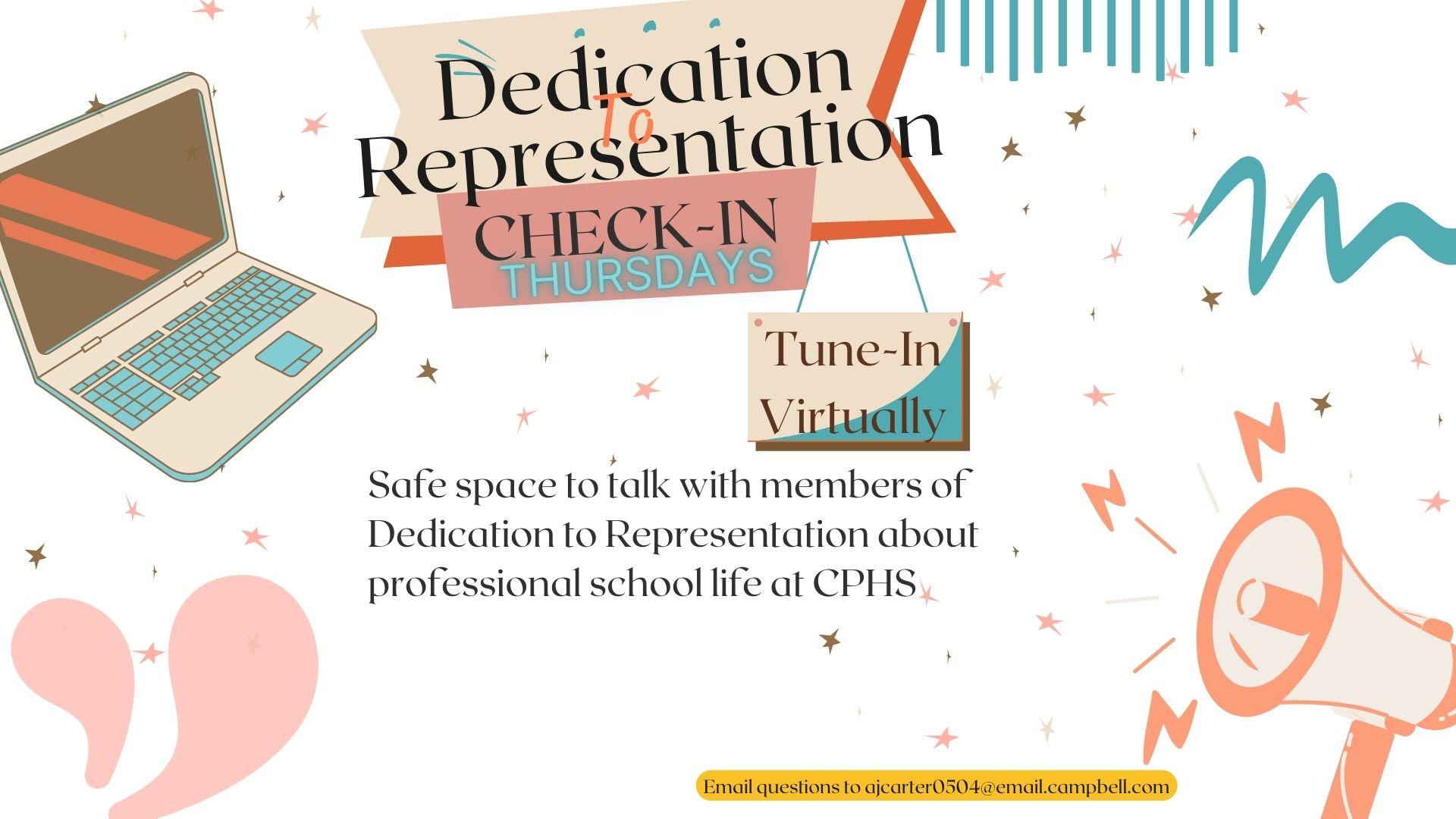 Thursday, October 20
at 5:00pm - 6:00pm

Virtually at this link:
To join the video meeting, click this link: https://meet.google.com/iip-ceaf-znz
Email questions to  ajcarter0504@email.campbell.edu